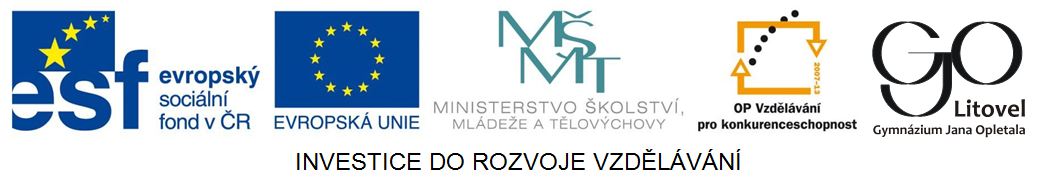 © Ivana Spurná
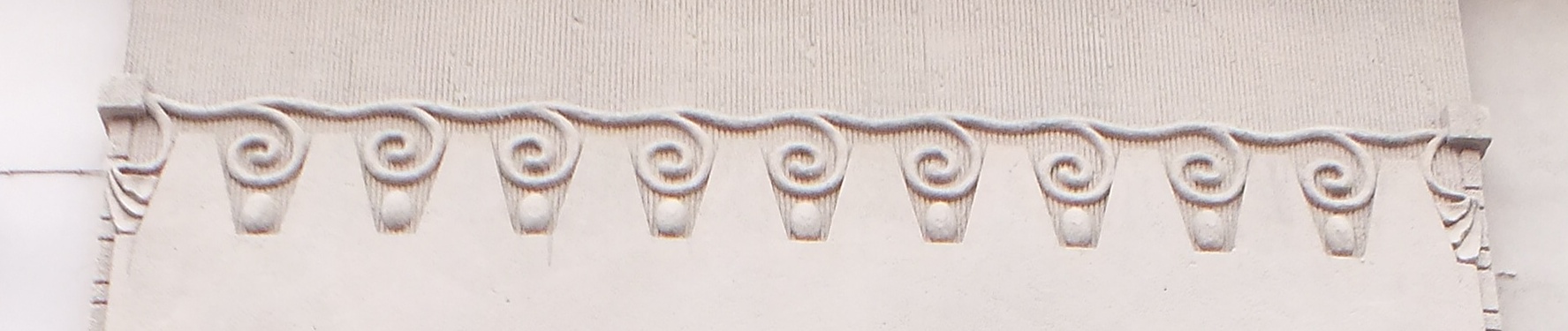 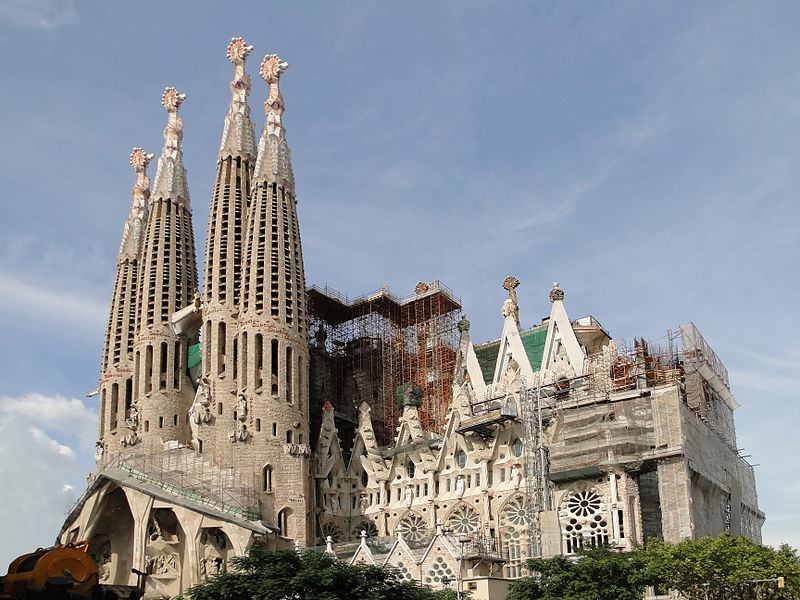 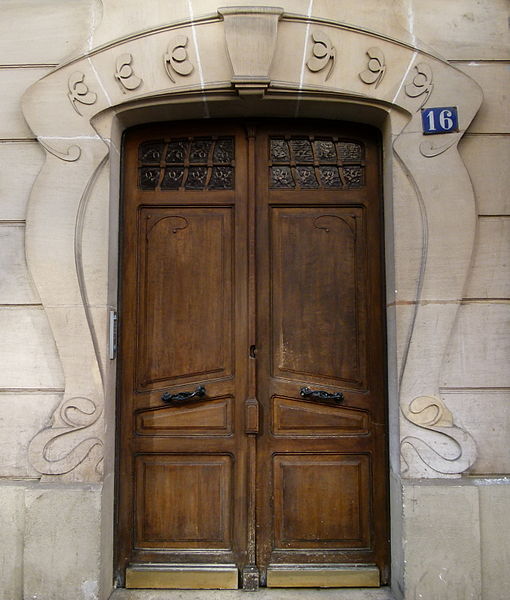 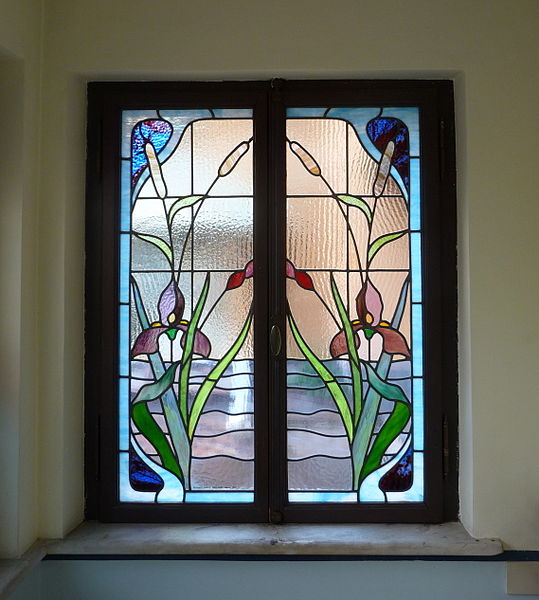 Secese
Obr. 1, 2, 3
Vrcholné období 1890 – 1905
Glasgow, Mnichov, Berlín, Vídeň, Brusel a Barcelona,
později se secese dostala i do Ameriky
Secese
poslední „velký sloh“, zasáhl všechny obory výtvarného umění (architektura, malířství, sochařství, užité umění, umělecké řemeslo, písmo)
móda a životní styl přelomu 19. a 20. století
oblíbený měšťanský styl
slovo pochází z latiny: secessio –  odtržení 
reakce na průmyslovou výrobu a návrat k řemeslu, k přírodě

Jugendstil
Secession
Art-Nouveau
Modernismo
Modern Style
Obr. 4
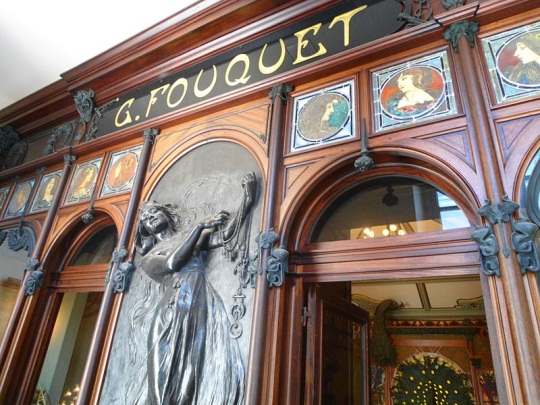 V různých zemích různé názvy pro tento sloh. Zkuste na to přijít?
Obr. 6
Typy staveb
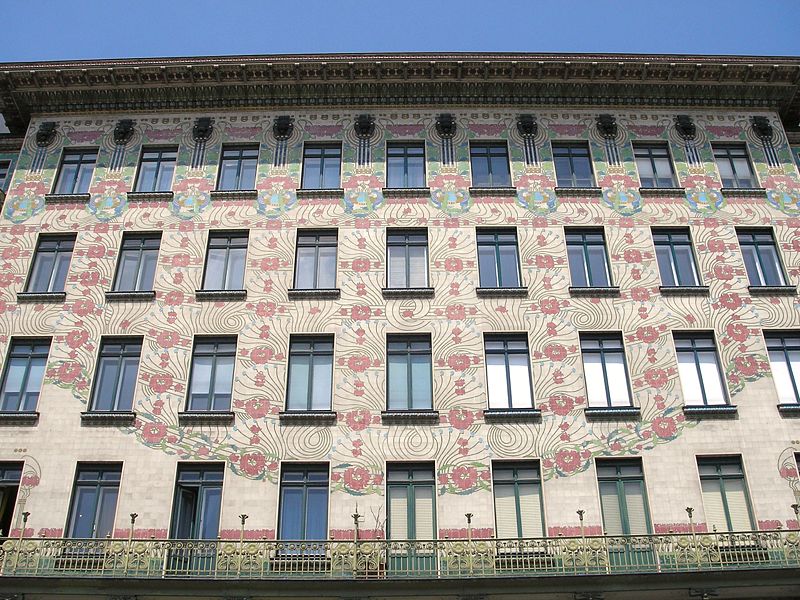 Městské bytové domy
Společenské budovy
Vily a rodinné domy
Lázeňské stavby
Obr. 5
Obr. 7
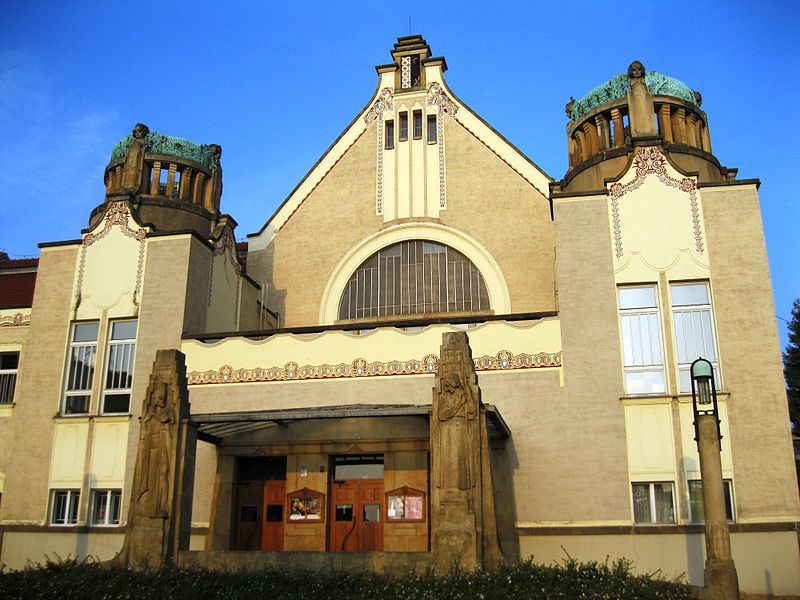 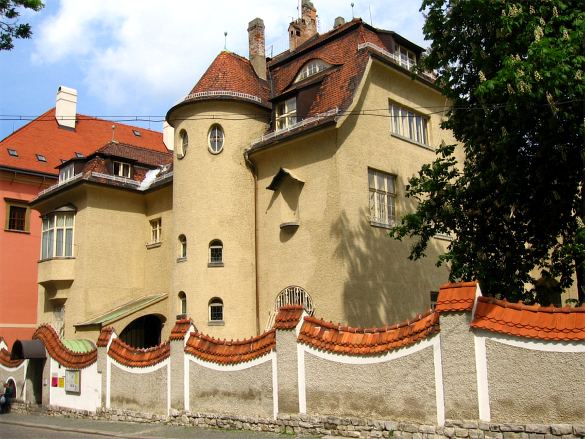 Znaky
výrazná bohatá dekorace
vysoká úroveň uměleckého řemesla
dynamismus
asymetrie
inspirace přírodou
Obr. 8
Secesní portál , Paříž
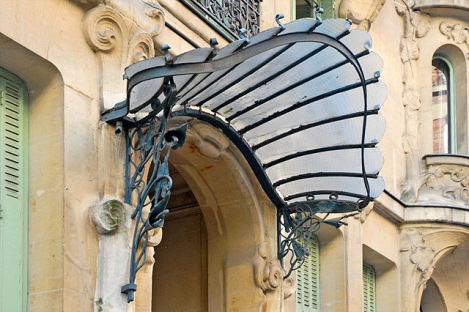 Znaky
keramické prvků (majolika)
bohaté tvarování kovových detailů (kliky, dveřní kování)
inspirace lidovým uměním
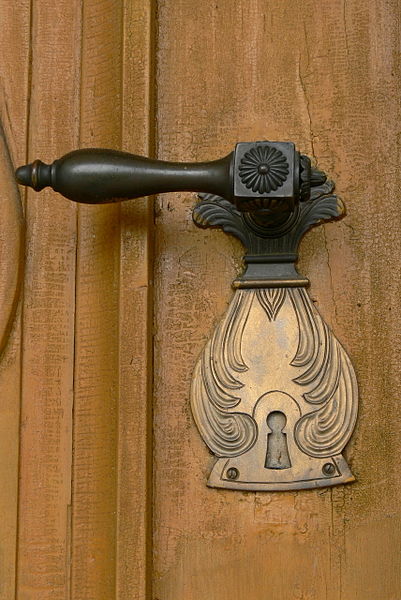 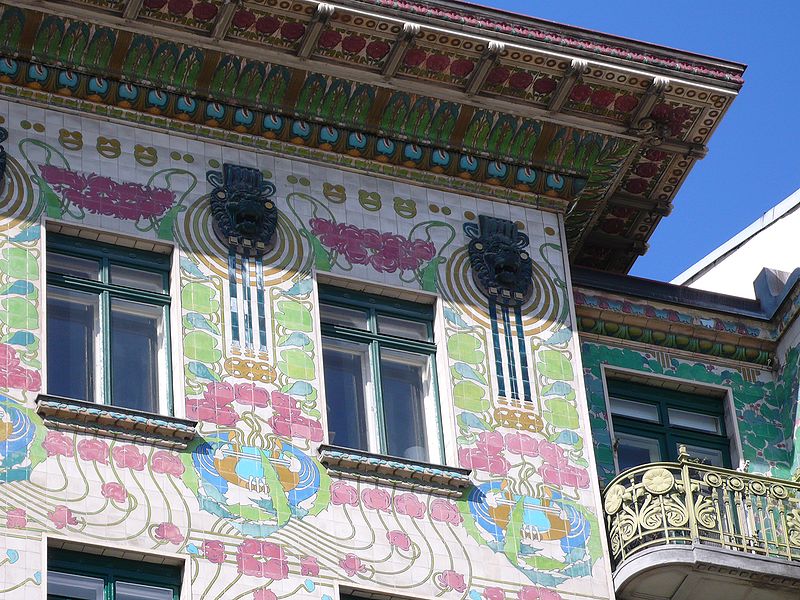  Obr. 9
 Obr. 10
Obr. 11 
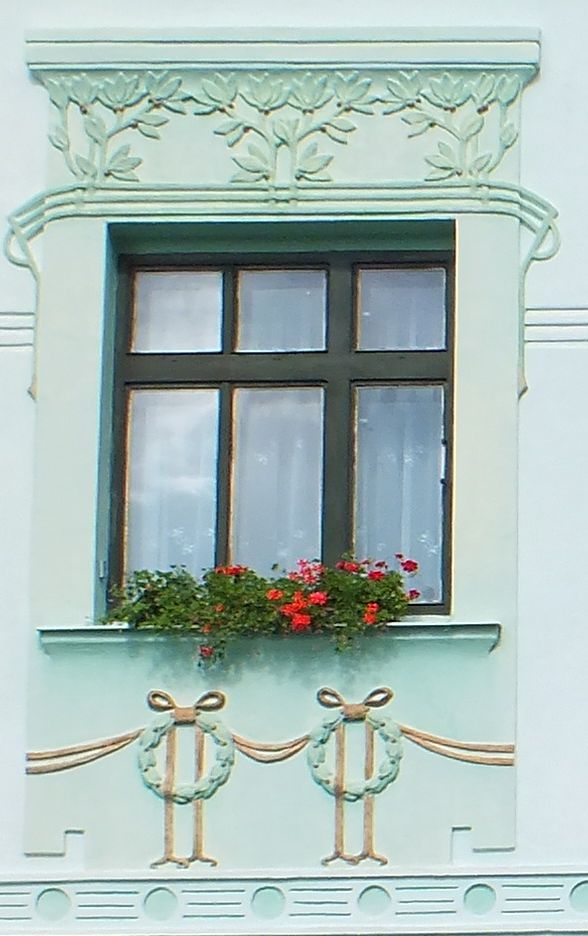 Znaky
Dekorace fasády
rostlinné motivy
figurální motivy
plynulá vlnící se křivka
abstraktní ornamenty - kruhy, závitnice
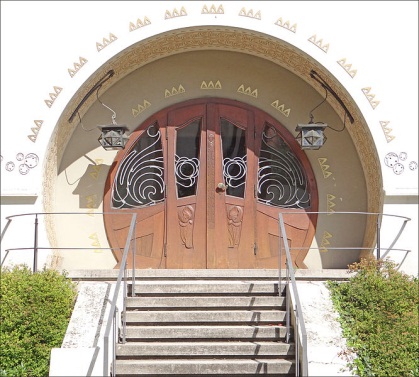 Obr. 12
Secesní portál, umělecká kolonie, Darmstadt
Secesní fasáda, Kutná Hora
© Ivana Spurná
Vzpomeňte si, kdy v minulosti se objevila tato technika zdobení oken - vitráž?
Znaky
vitráž
Vitráž, umělecká kolonie, Darmstadt
Vitráž, výzdoba Obecního domu v Praze
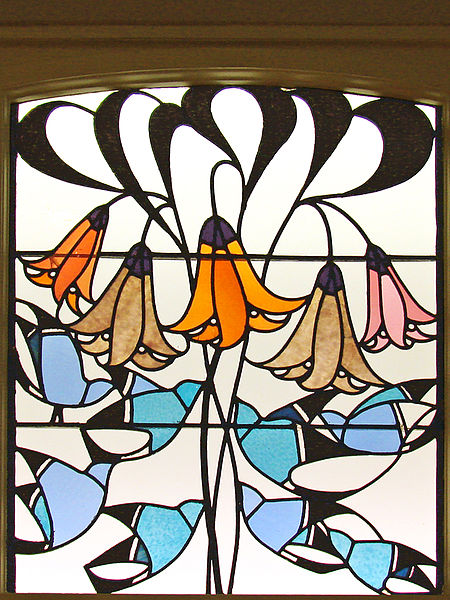 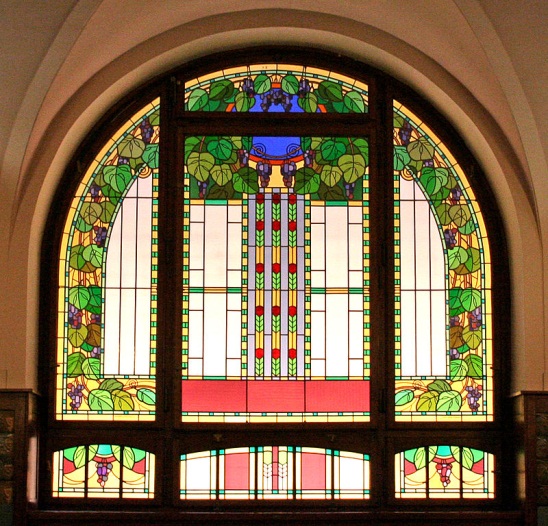 Obr. 13
Obr. 14
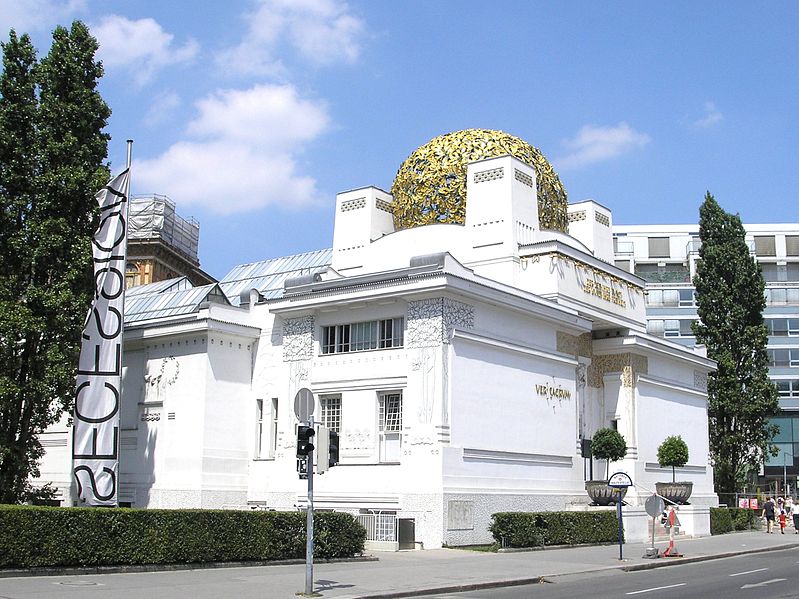 Rakousko: Josef Maria Olbrich
Obr. 15
Dům Vídeňské secese, Vídeň
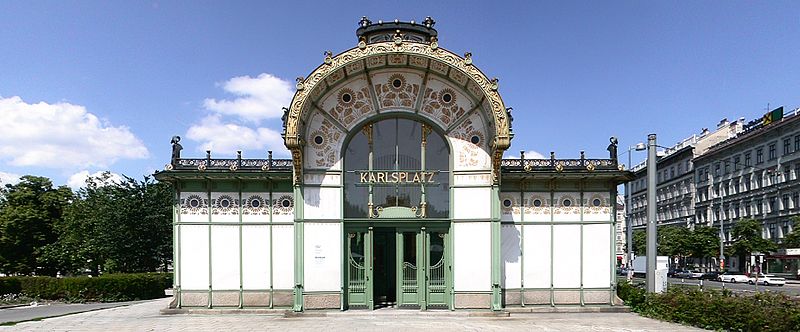 Obr. 16
Rakousko: Otto Wagner, 1841-1918
Stanice Karlsplatz ve Vídni, 1898
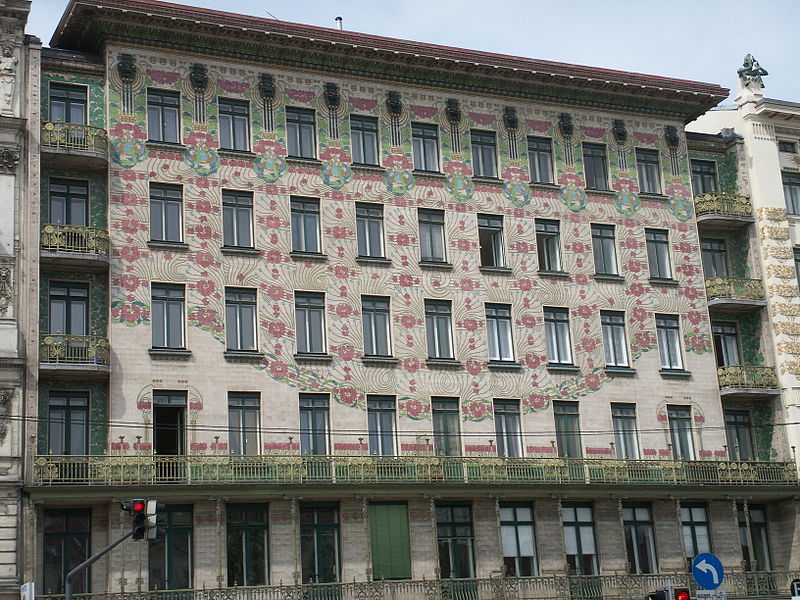 Rakousko: Otto Wagner, 1841-1918
Obr. 17
Majolikový dům, Vídeň, 1898-99
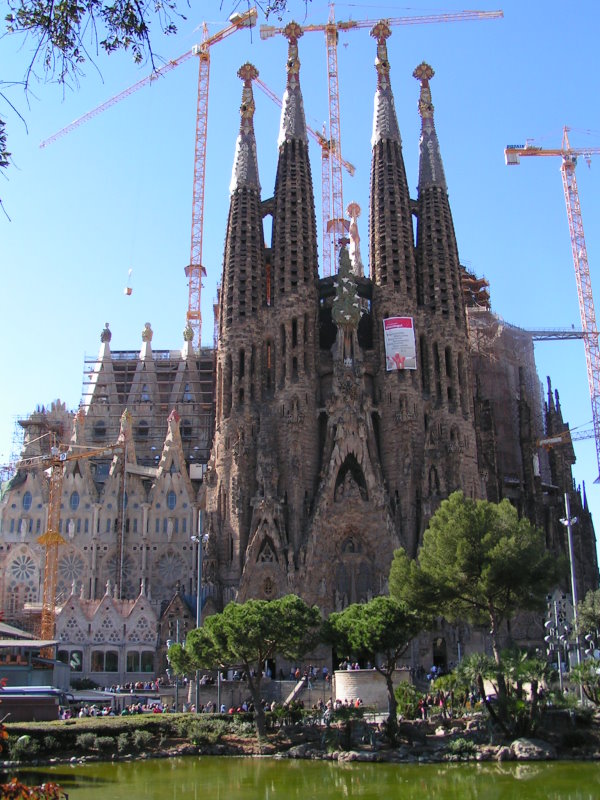 Španělsko: 
Antonio Gaudí, 1852-1926
většina jeho tvorby je spojována s Barcelonou a okolím
pouze 3 stavby jsou mimo Katalánsko
Nerealizované např.: hotel na Manhattanu
jeho stavby mají osobitou formu
Stavby: Sagrada Familia, Casa Milá, Casa Batlló, Güellův park, Güellův palác
Chrám Sagrada Familia
Zajímavé odkazy
http://www.sagradafamilia.cat/sf-eng/?lang=0
Virtuální prohlídka chrámu
http://www.sagradafamilia.cat/sf-eng/docs_instit/vvirtual.php?vv=1
chrám Sagrada Familia, Barcelona
© Ivana Spurná
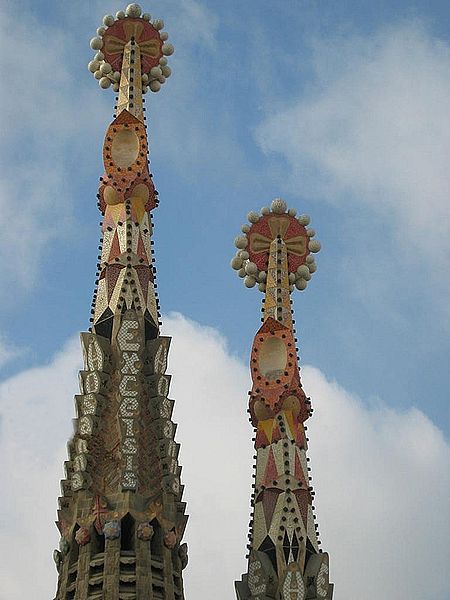 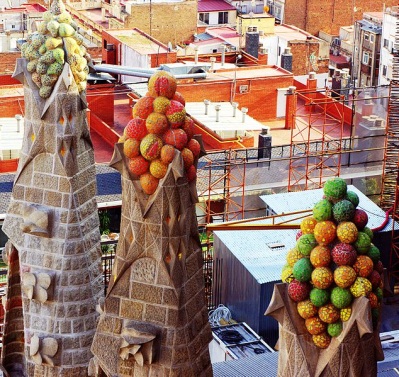 Obr.19
Chrám Sagrada Familia se staví už více než 100 let, Zjistěte, ve kterém roce by měla být stavba dokončena. Využijte nějaký internetový zdroj.
Obr. 18
Španělsko: Antonio Gaudí, 1852-1926
Chrám Sagrada Familia, detaily věží, mozaika
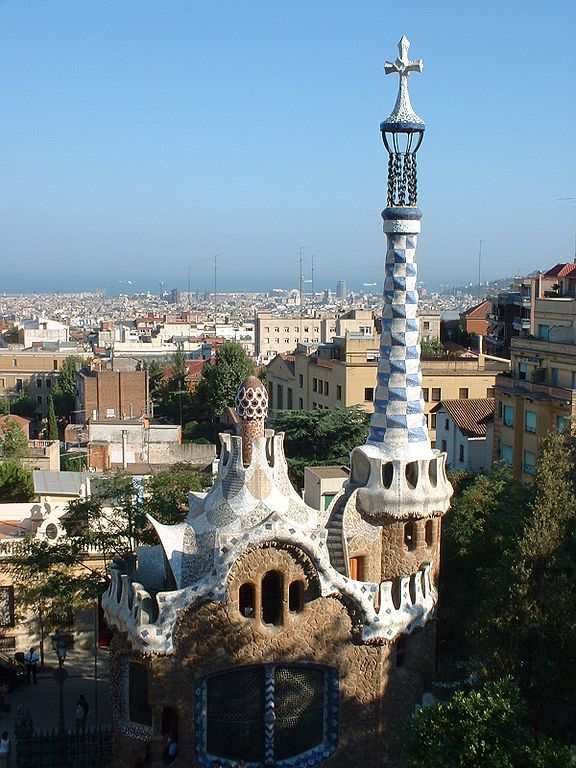 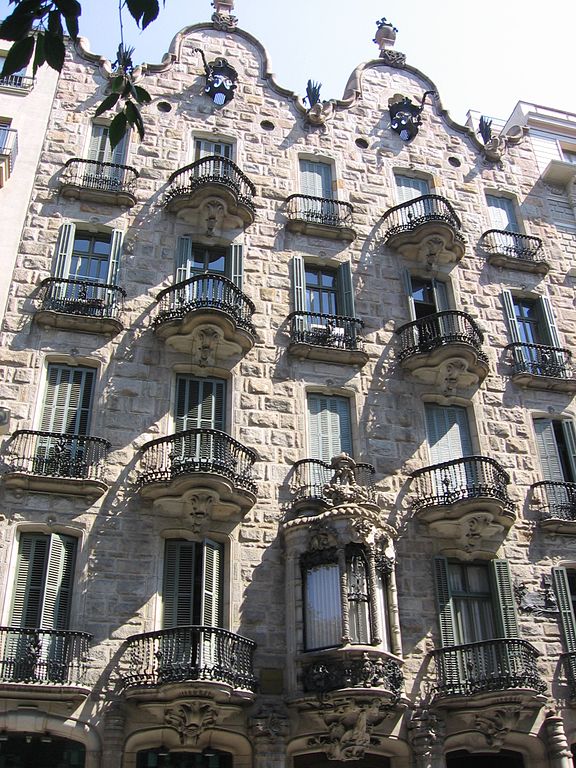 Obr. 21
Obr. 20
Španělsko: Antonio Gaudí, 1852-1926
Casa Calvet, Barcelona
Park Güell, Barcelona
Původně zahradní kolonie, nedokončeno
Španělsko: Antonio Gaudí, 1852-1926
Casa Milá, „La Pedrera“, Barcelona
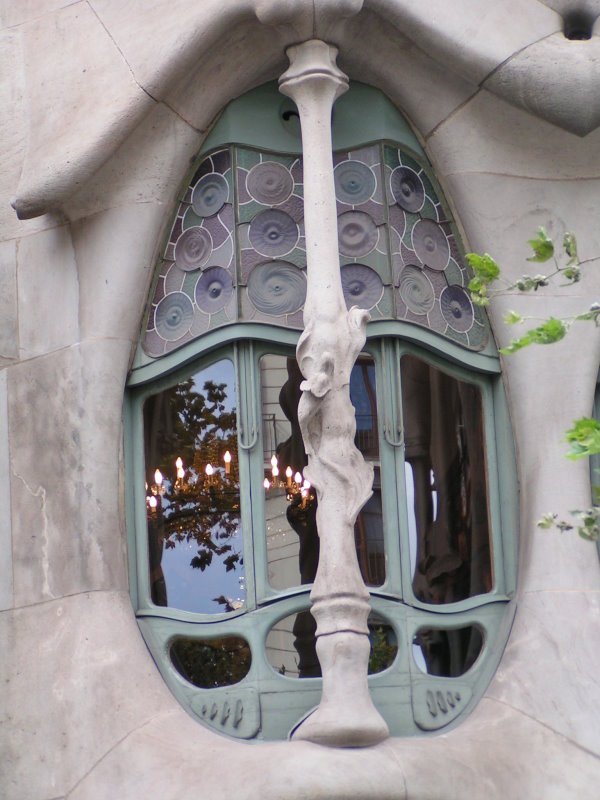 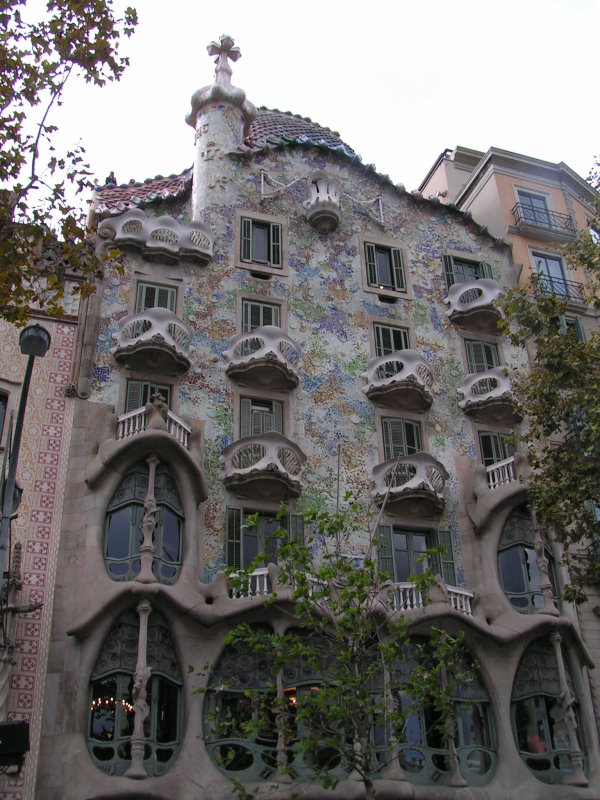 Antonio Gaudí, 1852-1926
© Ivana Spurná
© Ivana Spurná
Casa Batlló, Barcelona
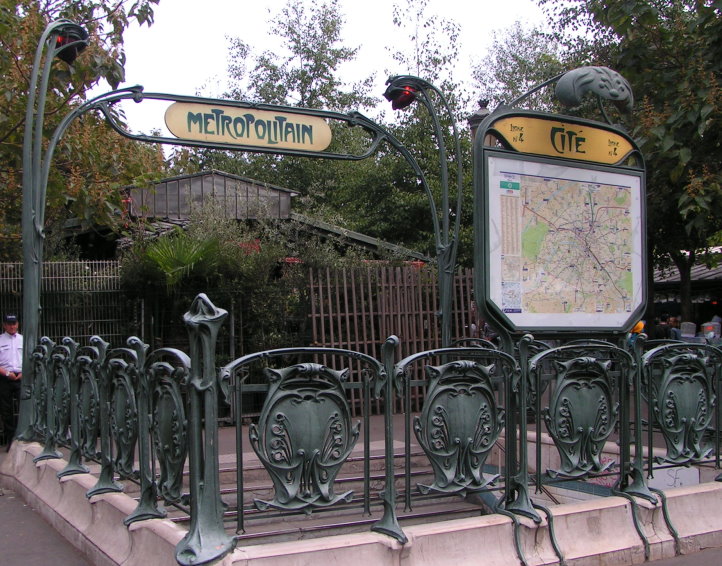 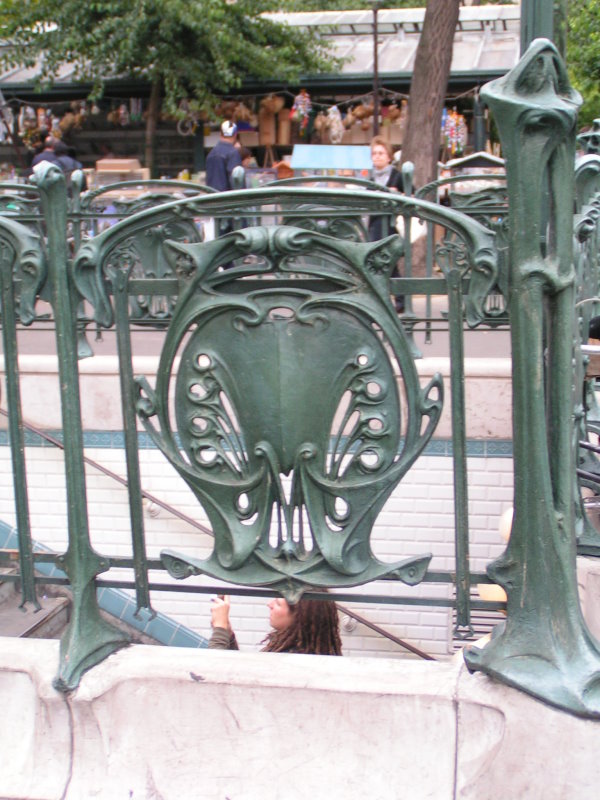 © Ivana Spurná
© Ivana Spurná
Francie
Hector Guimard, secesní vchod do pařížského metra
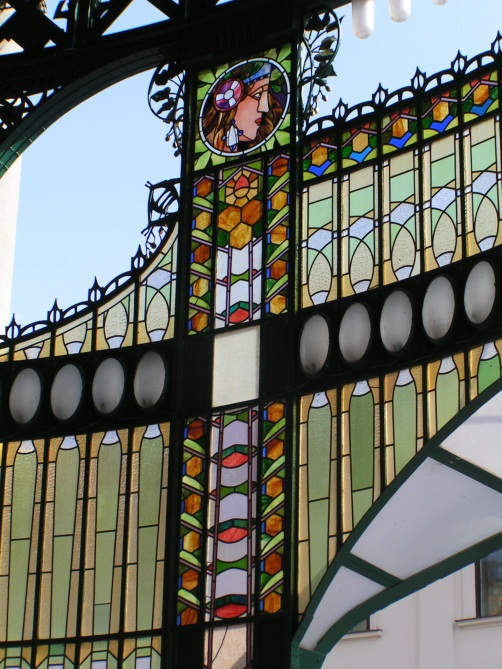 © Ivana Spurná
Detail, vitráž, vstup do budovy
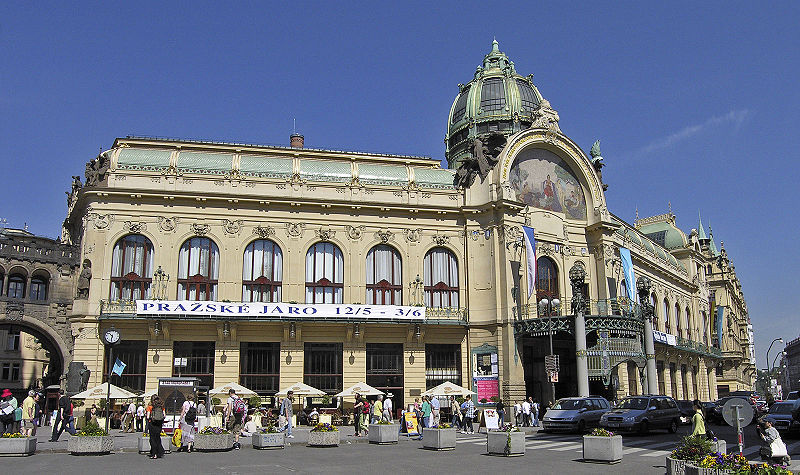 Obr. 22
Praha: Obecní dům
Antonín Balšánek, Osvald Polívka
1905-1911
http://www.obecnidum.cz/cz/virtualni-prohlidka.html
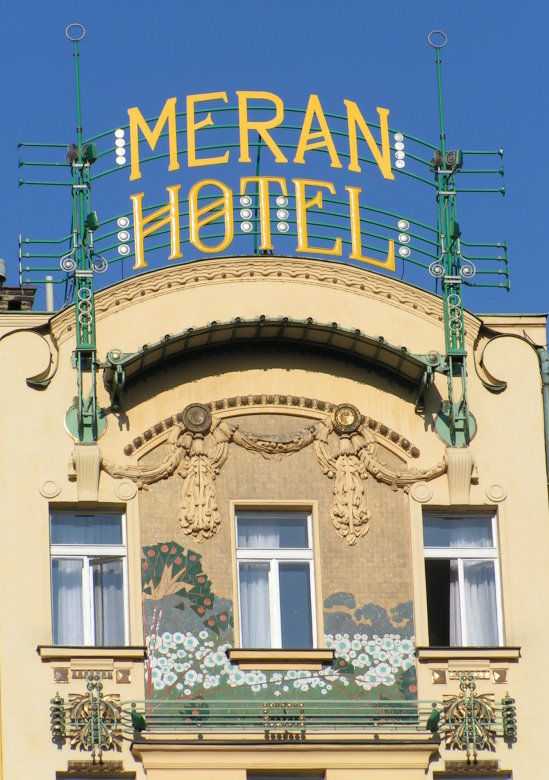 © Ivana Spurná
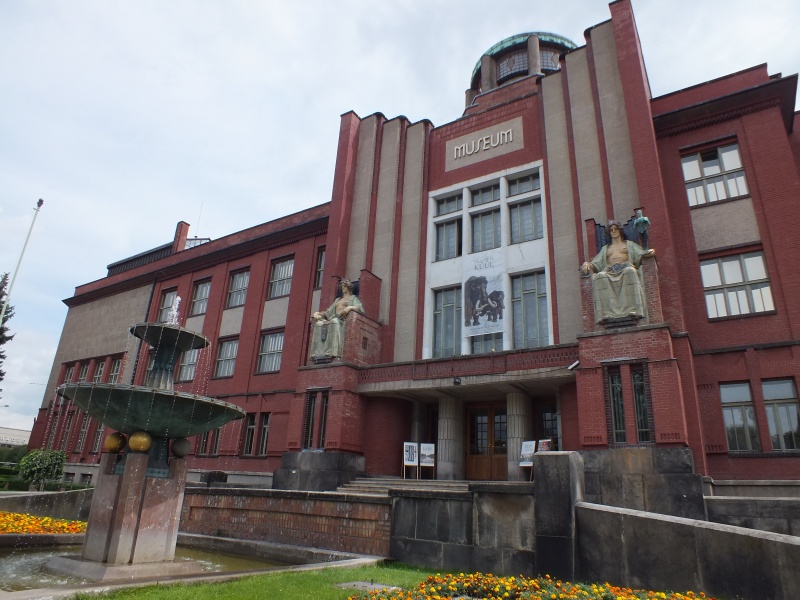 Muzeum, Hradec Králové, 1906-1912
Jan Kotěra, 1871-1923
Peterkův činžovní dům, Praha, 1899
© Ivana Spurná
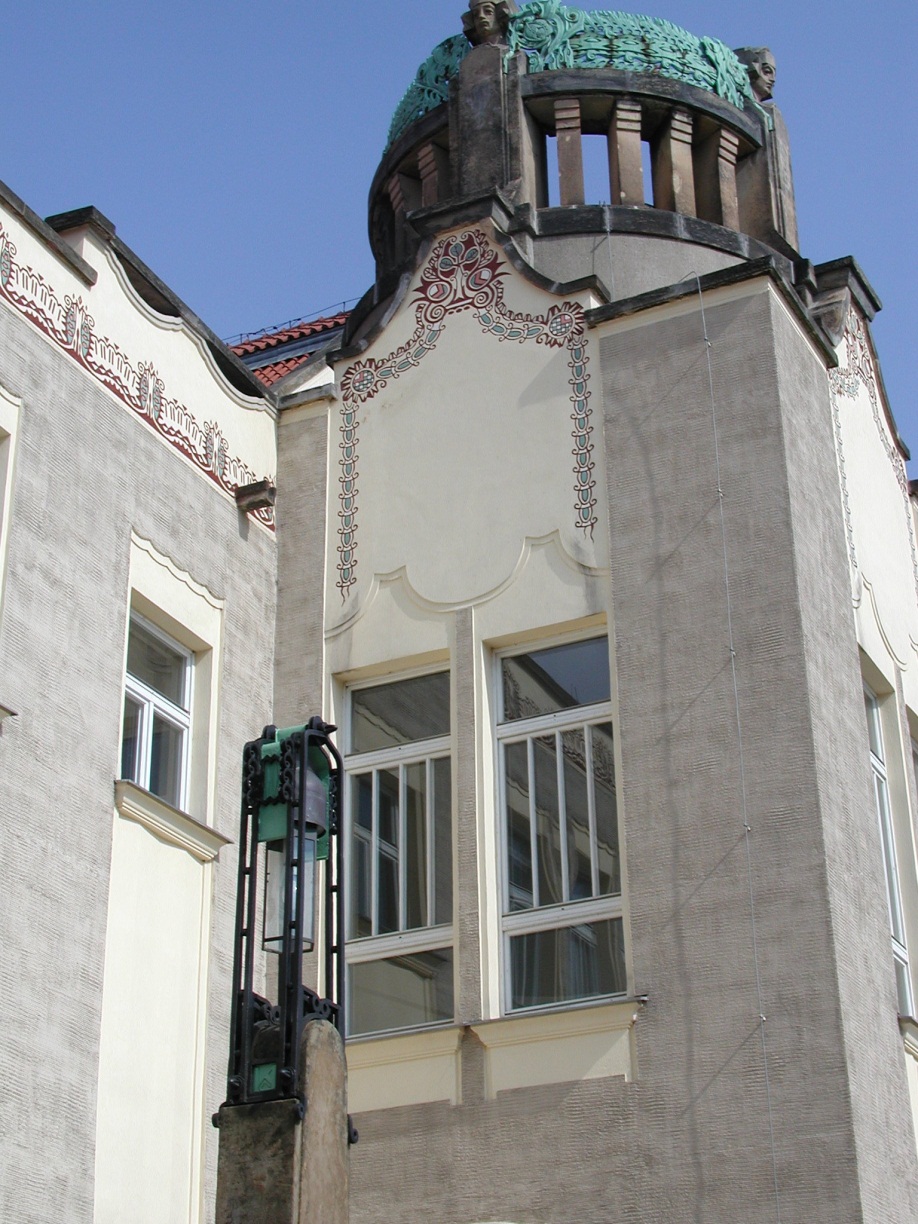 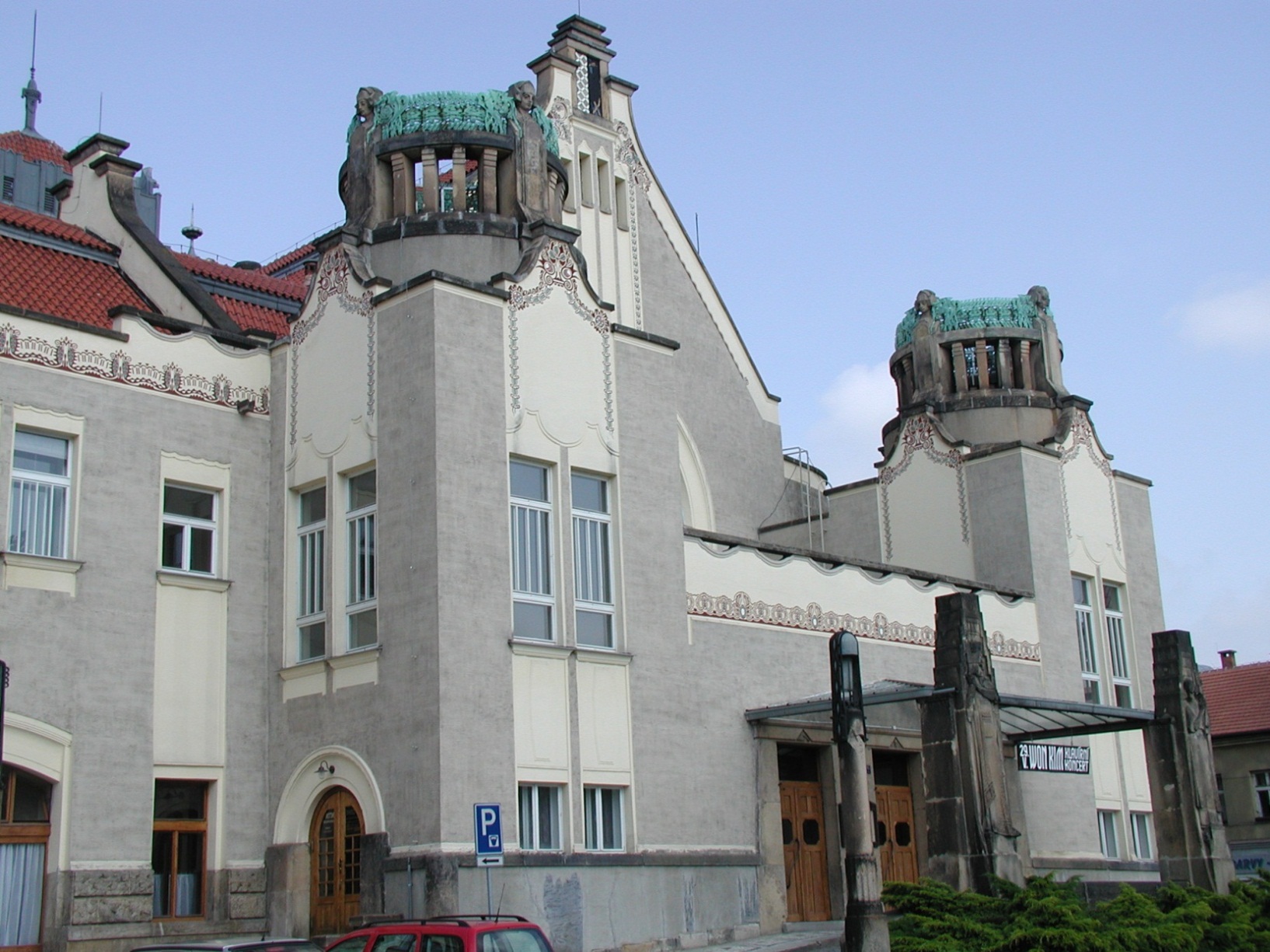 © Ivana Spurná
© Ivana Spurná
Jan Kotěra, 1871-1923
Národní dům, Prostějov, 1905-1907
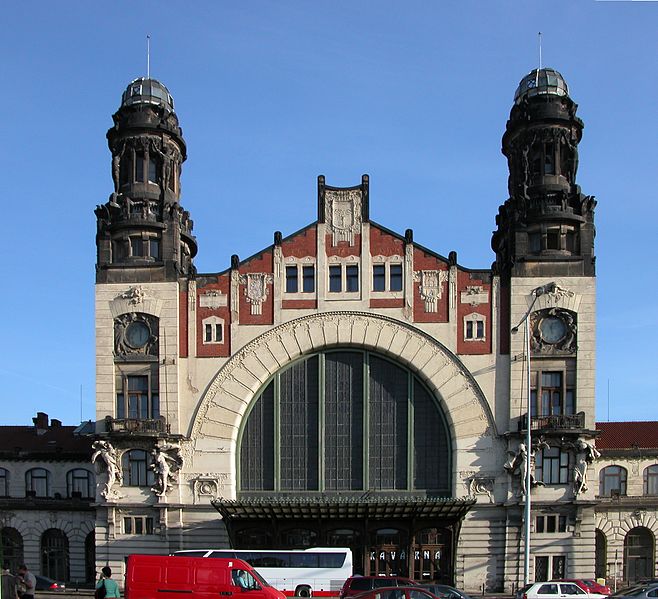 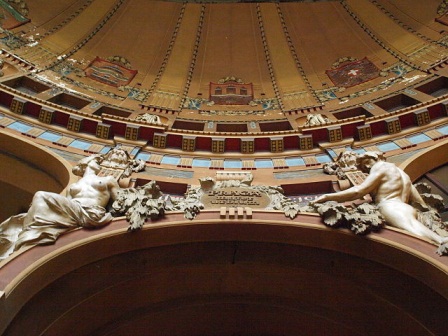 Obr. 25
Obr. 24
Josef Fanta, 1856-1954
Hl. nádraží, Praha, 1900-1909
Původně Nádraží císaře Františka Josefa
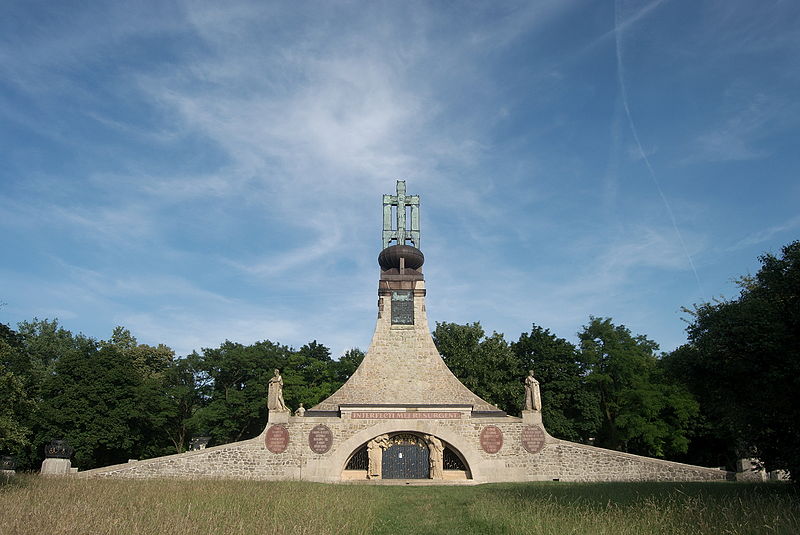 Obr. 26
Josef Fanta, 1856-1954
Mohyla Míru, Slavkov, Josef Fanta
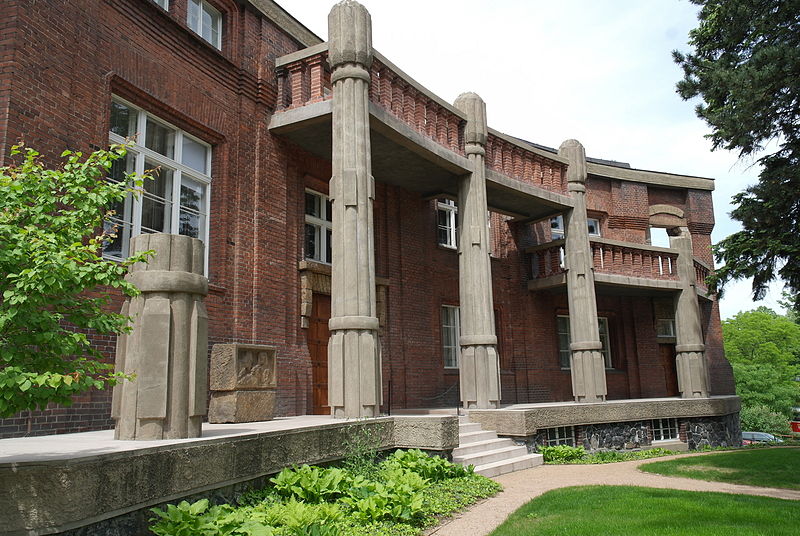 František Bílek
Obr. 27
Vila Františka Bílka, Praha-Hradčany, 1911
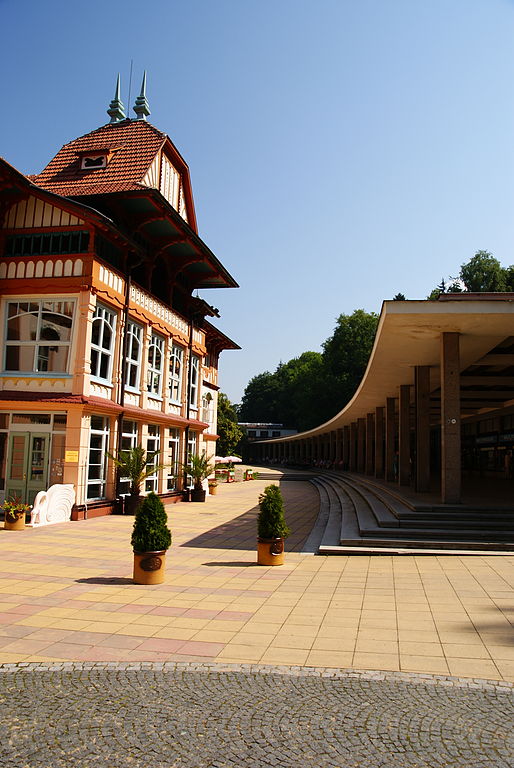 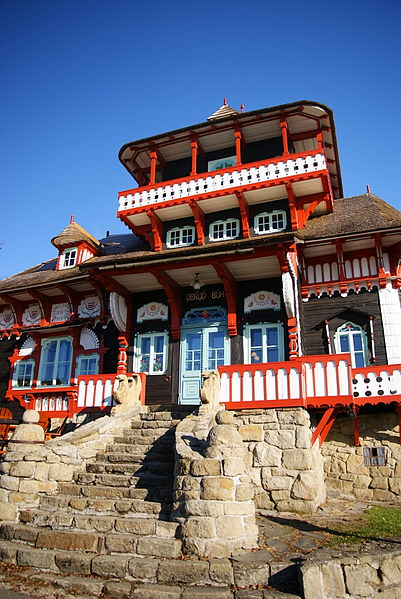 Obr. 29
Dušan Jurkovič
Obr. 28
Lázeňský dům, Luhačovice
Areál Pustevny, turistické ubytovny: Maměnka, Libušín
Inspirace lidovým uměním
Citace
MRÁZ, Bohumír. Dějiny výtvarné kultury. 3. 1. vyd. Praha: IDEA SERVIS, 2000, 220 s. ISBN 80-859-7031-7.

BERNHARD, Marianne. Universální lexikon umění: architektura, fotografie, grafika, malířství, osobnosti, sochařství, umělecká řemesla. 2. uprav. vyd. Překlad Otakar Mohyla. Praha: Grafoprint-Neubert, 1996, 491 s. ISBN 80-717-6393-4.

RAEBURN, Michael. Dějiny architektury. 1. vyd. Překlad Jan Slíva, Eva Klimentová, Milan Jára. Praha: Odeon, 1993, 317 s. ISBN 80-207-0185-0

Zdroj: [online]. [cit. 2013-04-25]. Do stupné na
[http://www.sagradafamilia.cat/sf-eng/?lang=0]
[http://www.sagradafamilia.cat/sf-eng/docs_instit/vvirtual.php?vv=1]
[http://www.obecnidum.cz/cz/virtualni-prohlidka.html]
Citace, obrazový materiál
Zdroj: [online]. [cit. 2013-04-25]. Dostupný pod licencí  Creative Commons na WWW:
1 http://commons.wikimedia.org/wiki/File:Porte_d%27immeuble_rue_des_Plantes_XIV%C3%A8me_Paris.JPG
2 http://commons.wikimedia.org/wiki/File:Sagrada_Familia_02.jpg
3 http://commons.wikimedia.org/wiki/File:Villa_Torlonia_civette_window.jpg
4 http://commons.wikimedia.org/wiki/File:Bijouterie_Fouquet_01.JPG?uselang=cs
5http://commons.wikimedia.org/wiki/File:Spole%C4%8Densk%C3%BD_d%C5%AFm_N%C3%A1rodn%C3%AD_d%C5%AFm_Prost%C4%9Bjov.JPG
6 http://commons.wikimedia.org/wiki/File:Otto_Wagner_Vienna_June_2006_015.jpg
7 http://commons.wikimedia.org/wiki/File:The_Primavesi_Villa_in_Olomouc.JPG
8 http://commons.wikimedia.org/wiki/File:Immeuble_art_nouveau_de_Jules_Lavirotte_%C3%A0_Paris_%285510048127%29.jpg 
9 http://commons.wikimedia.org/wiki/File:Immeuble_art_nouveau_d%27Octave_Raquin_%C3%A0_Paris.jpg
10 http://commons.wikimedia.org/wiki/File:Image-Wienzeile40_c.jpg
11 http://commons.wikimedia.org/wiki/File:Schloss_Ennsegg_-_Jugendstiltor_2_T%C3%BCrklinke.jpg
12http://commons.wikimedia.org/wiki/File:La_grande_maison_Glueckert_%28Mathildenh%C3%B6he,_Darmstadt%29_%287949090814%29.jpg
13 http://commons.wikimedia.org/wiki/File:Praha,_Obecn%C3%AD_d%C5%AFm,_vitr%C3%A1%C5%BE_01.jpg
14http://commons.wikimedia.org/wiki/File:Vitrail_%28mus%C3%A9e_de_la_colonie_dartistes,_Darmstadt%29_%287954263340%29.jpg
15 http://commons.wikimedia.org/wiki/File:Secession_Vienna_June_2006_017.jpg
16  http://commons.wikimedia.org/wiki/File:Otto-Wagner-Pavillon_110606.jpg
17http://commons.wikimedia.org/wiki/File:Wienzeile40_a.jpg
Zdroj: [online]. [cit. 2013-04-25]. Dostupný pod licencí Public Domain na WWW:
18  http://commons.wikimedia.org/wiki/File:T%C3%85RNA_SKARPT_FIKSA.jpg
Zdroj: [online]. [cit. 2013-04-25. Dostupný pod licencí  Creative Commons na WWW:
19 http://commons.wikimedia.org/wiki/File:Sagrada_familia_detalle_exterior_00003.jpg
20 http://commons.wikimedia.org/wiki/File:Casa_Calvet.jpg
21  http://commons.wikimedia.org/wiki/File:Parc_gueell_1.jpeg
22 http://commons.wikimedia.org/wiki/File:Prag_obecni_d%C3%BBm_gemeindehaus.jpg
23 http://commons.wikimedia.org/wiki/File:Prag_obecni_d%C3%BBm_caf%C3%A9_innen.jpg
24 http://commons.wikimedia.org/wiki/File:Prag_Prague_Hauptbahnhof_Eingang_%282005%29.JPG
25 http://commons.wikimedia.org/wiki/File:Fantova_kav%C3%A1rna,_Praha_06.JPG
26 http://commons.wikimedia.org/wiki/File:Mohyla_miru_1.jpg
27 http://commons.wikimedia.org/wiki/File:Praha_6,_Hrad%C4%8Dany,_B%C3%ADlkova_Vila_1.JPG
28http://commons.wikimedia.org/wiki/File:L%C3%A1ze%C5%88sk%C3%BD_d%C5%AFm_Jurkovi%C4%8D%C5%AFv_%28Luha%C4%8Dovice%29,_L%C3%A1ze%C5%88sk%C3%A9_n%C3%A1m._109,_Luha%C4%8Dovice_6.JPG
29 http://commons.wikimedia.org/wiki/File:Jin%C3%A1_turistick%C3%A1_stavba_-_are%C3%A1l_Pustevny5.JPG